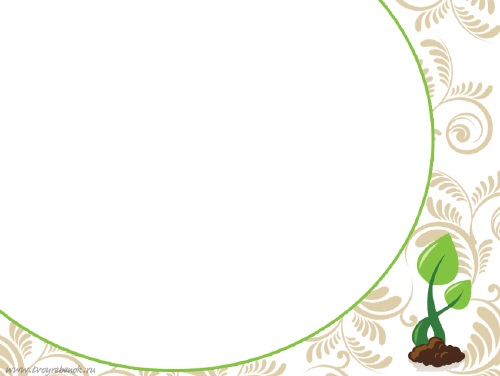 Консультация для воспитателей
Технология  проектирования в детском саду

Цель: Знакомство с теоретическими и практическими основами проектирования. Внедрение технологии проектирования в деятельность дошкольной организации.

                                                                                                                                                                                                                                                Подготовила:                                                                                                                                Чекалина Н.Г.                                                                                                                  ст. воспитатель МКДОУ №35 д.Нурма
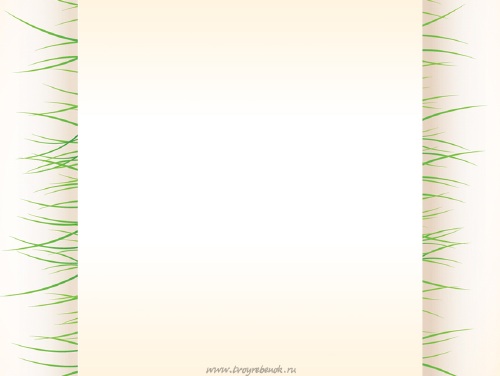 Педагогическое проектирование – это процесс создания  проекта, который отражает решение той или иной проблемы.       Представляет собой деятельность, осуществляемую в условиях образовательного процесса и направленную на обеспечение его эффективного функционирования и развития.   Основная функция проектирования- наметить программу, подобрать средства дальнейших целевых действий.
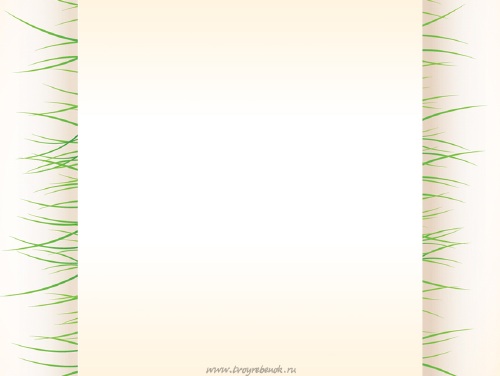 Использование метода проекта в дошкольном образовании как одного из методов интегративного обучения дошкольников, позволяет значительно повысить самостоятельную активность детей, развить творческое мышление, умение детей самостоятельно, разными способами  находить информацию об интересующем предмете или явлении и использовать эти знания для создания новых объектов действительности. А так же  делает образовательную систему ДОУ открытой для активного участия родителей.   В переводе с греческого проект – это путь исследования. Проект – это метод педагогически организованного освоения ребёнком окружающей среды в процессе поэтапной и заранее спланированной практической деятельности по достижению намеченных целей.
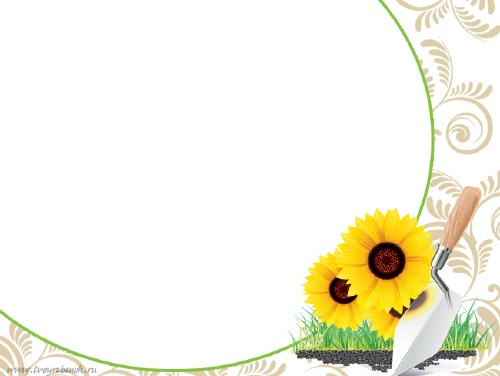 Виды, формы и этапы проектной деятельности, используемые в работе ДО.
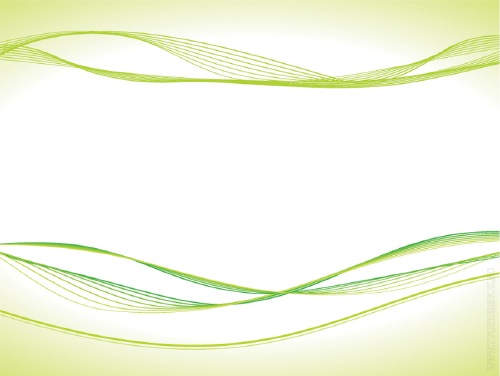 Выполнение любого проекта
 в ДОО можно разделить на определенные этапы.
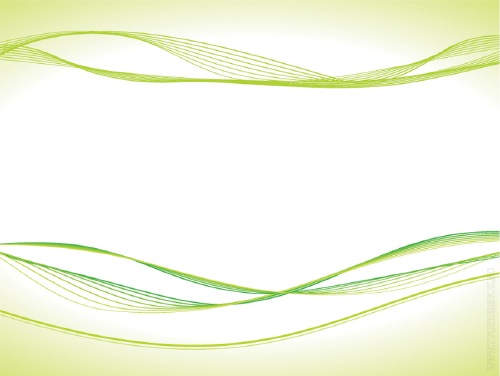 Работа над проектом включает деятельность детей и педагога
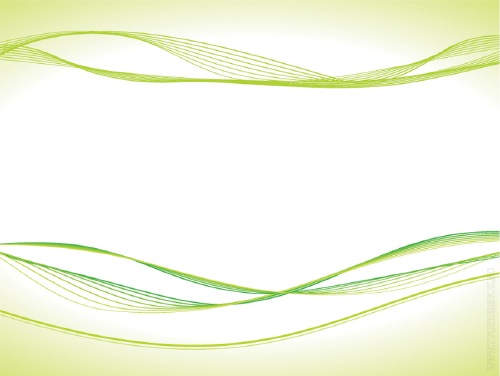 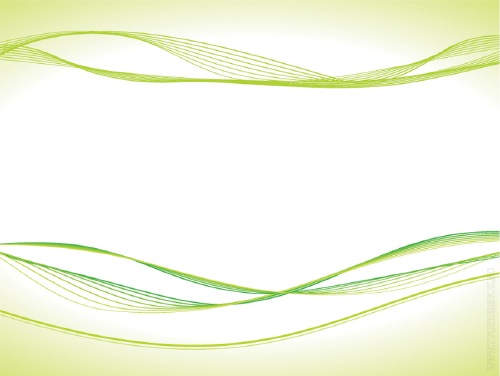 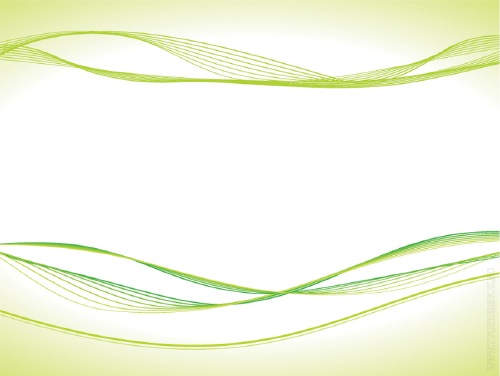 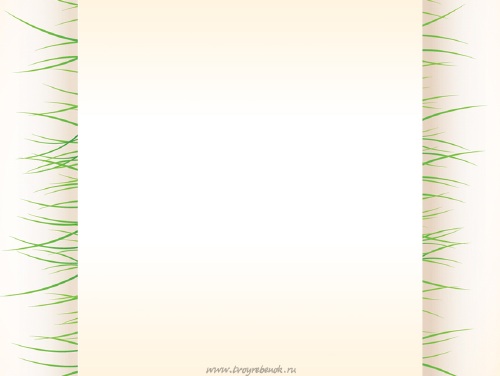 Примерный план работы воспитателя по подготовке проекта.

На основе изученных проблем детей поставить цель проекта.
Разработка плана достижения цели (воспитатель обсуждает план с родителями).
Привлечение специалистов к осуществлению соответствующих разделов проекта.
Составление плана-схемы проекта.
Сбор, накопление материала.
Включение в план схему проекта занятий, игр и других видов детской деятельности.
Домашние задания для сам. выполнения.
Презентация проекта, открытое занятие.
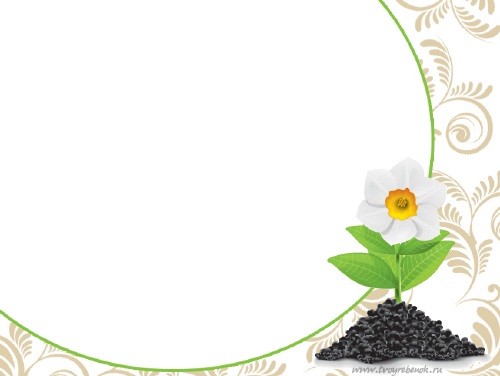 СПАСИБО 
ЗА ВНИМАНИЕ !